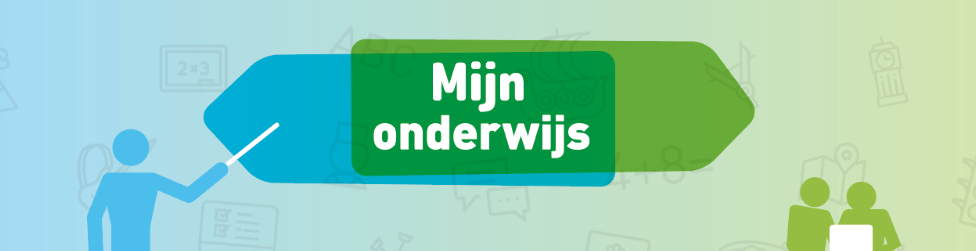 Masterclass Doelgericht werken vanuit leerlijnen
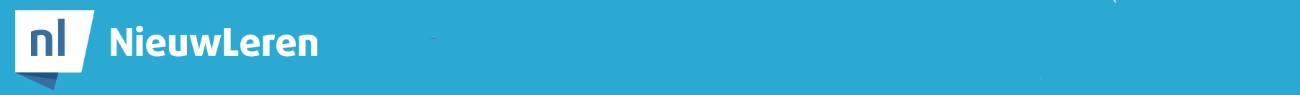 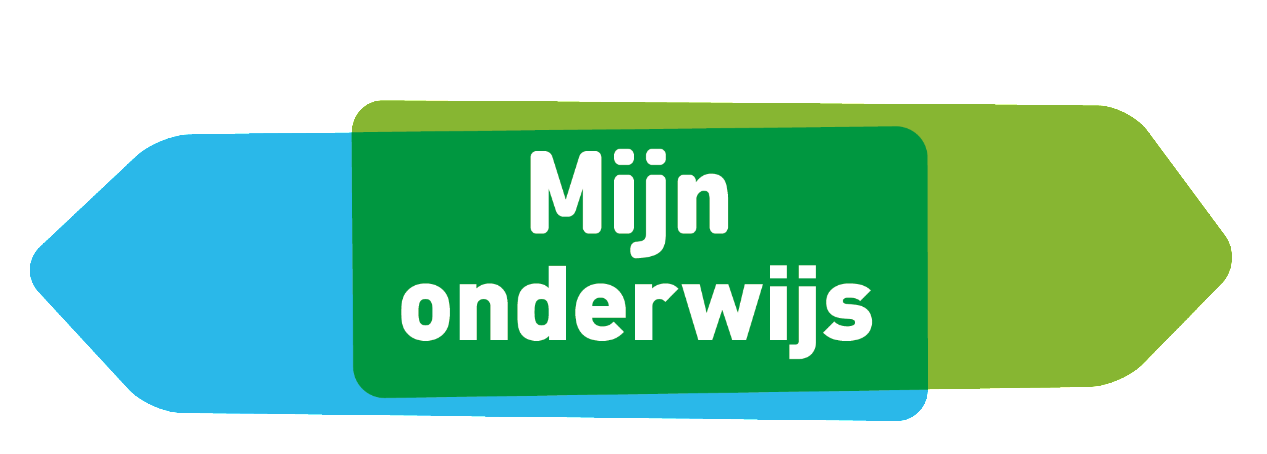 Doelgericht werken vanuit leerlijnen
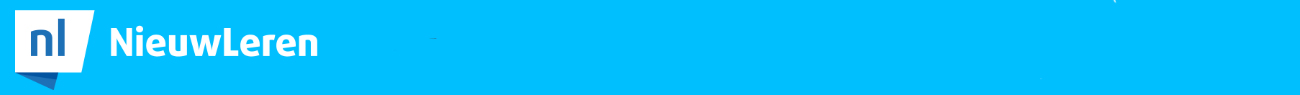 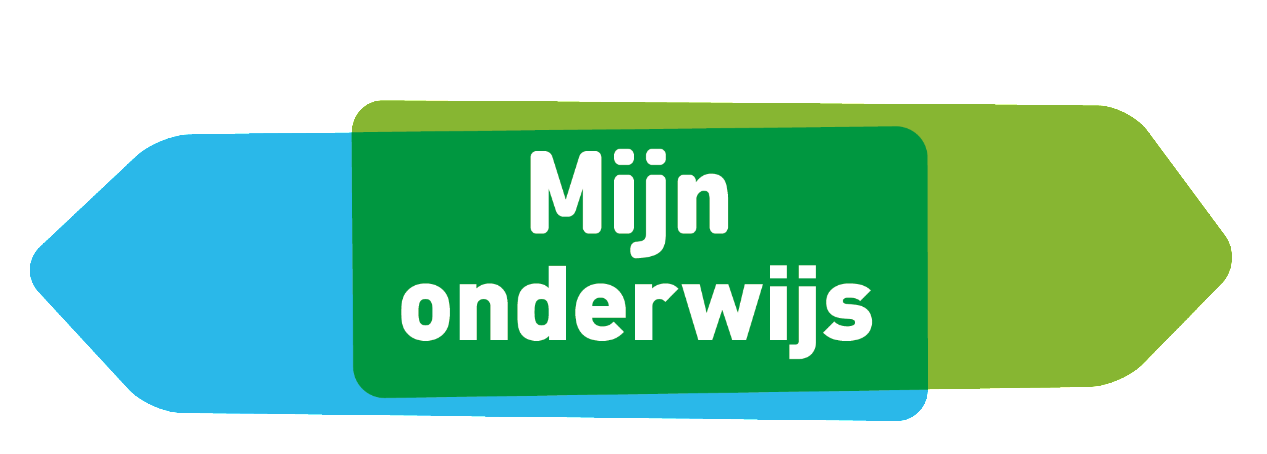 Doelen van deze morgen
We maken concrete afspraken over 
	- hoe we doelen delen met de leerlingen
	- hoe de leerlingen op de doelen reflecteren
	- wat we met deze reflecties doen

We hebben een eenduidige jaarplanning per groep van de rekendoelen met daarbij aangegeven wat de cruciale doelen zijn
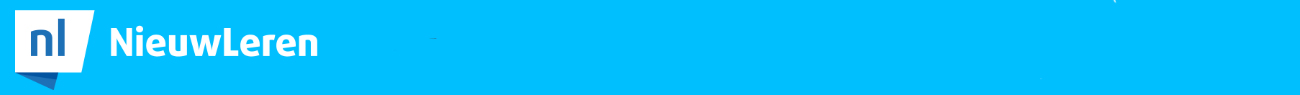 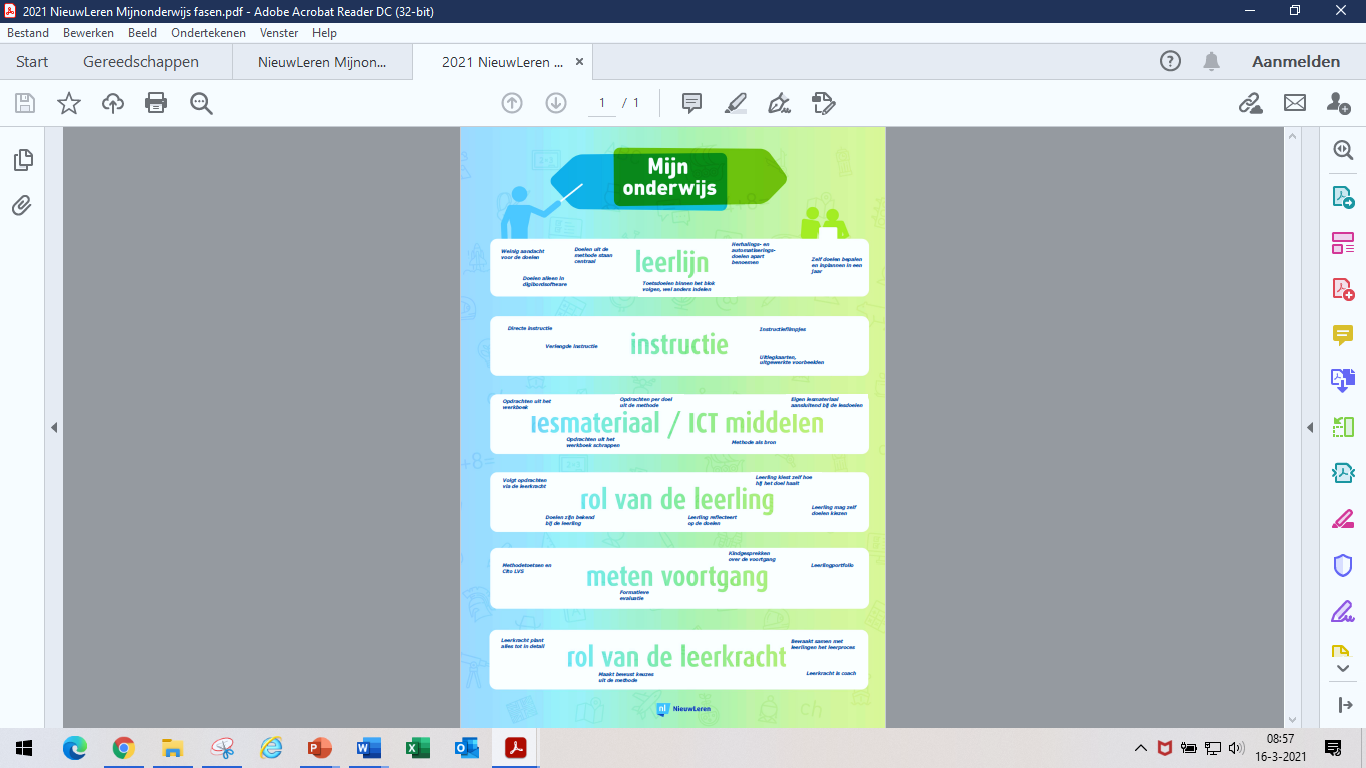 Waar moet je
 over nadenken?
Kijkwijzer
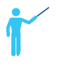 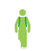 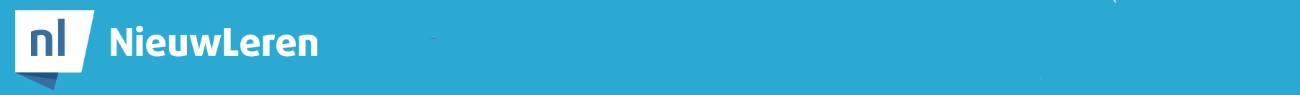 Hoe komen de doelen bij de leerlingen?
Doelen op het digibord tonen aan het begin en eind van de les
Doelen op de weektaak van de leerlingen
Doelen in een doelenboek/portfolio
Doelen op een overzicht per periode
Doelen op een doelenmuur
Zelf doelen laten stellen
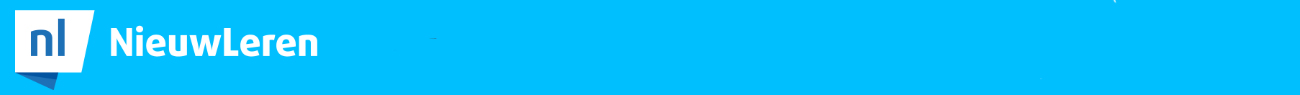 Doelen op het digibord tonen aan het begin van de les
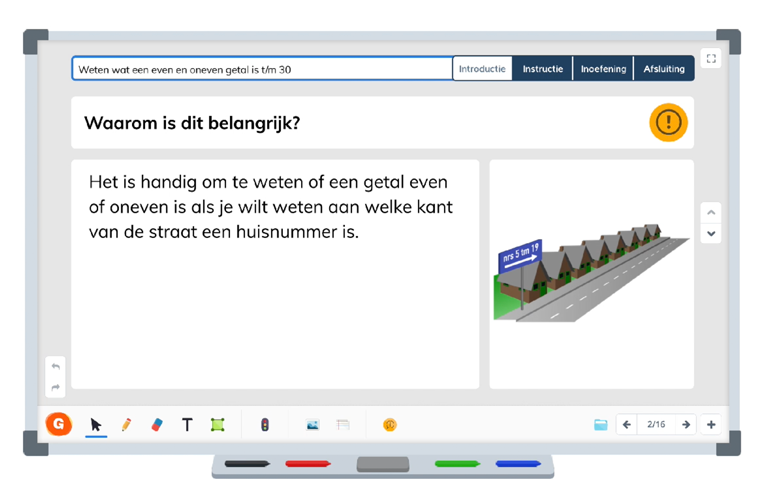 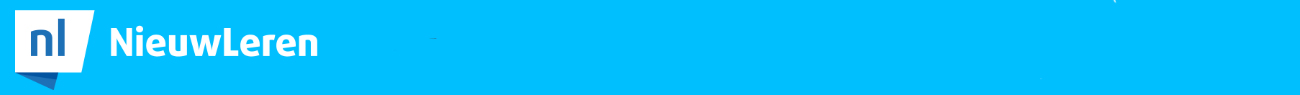 Doelen op de weektaak van de leerlingen
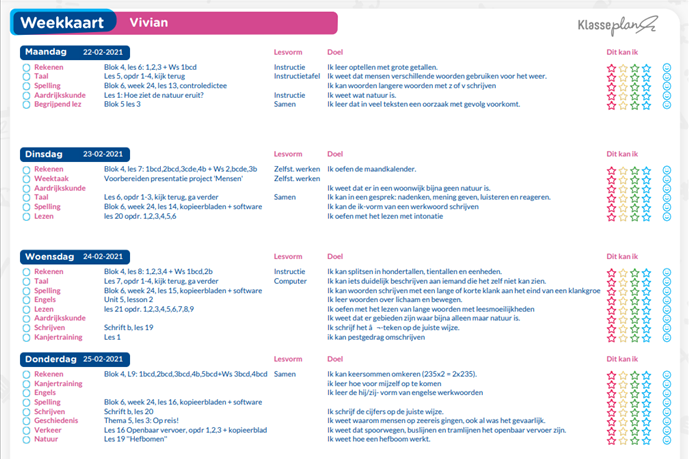 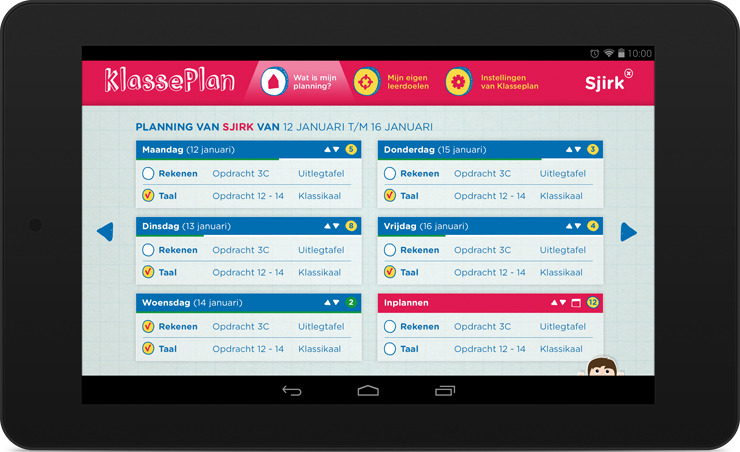 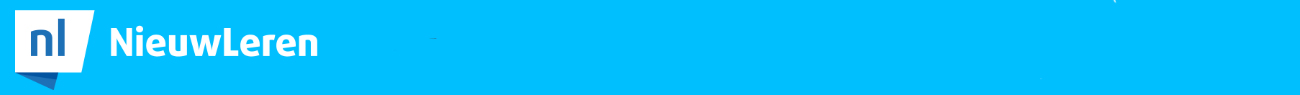 Doelen in een doelenboek/portfolio
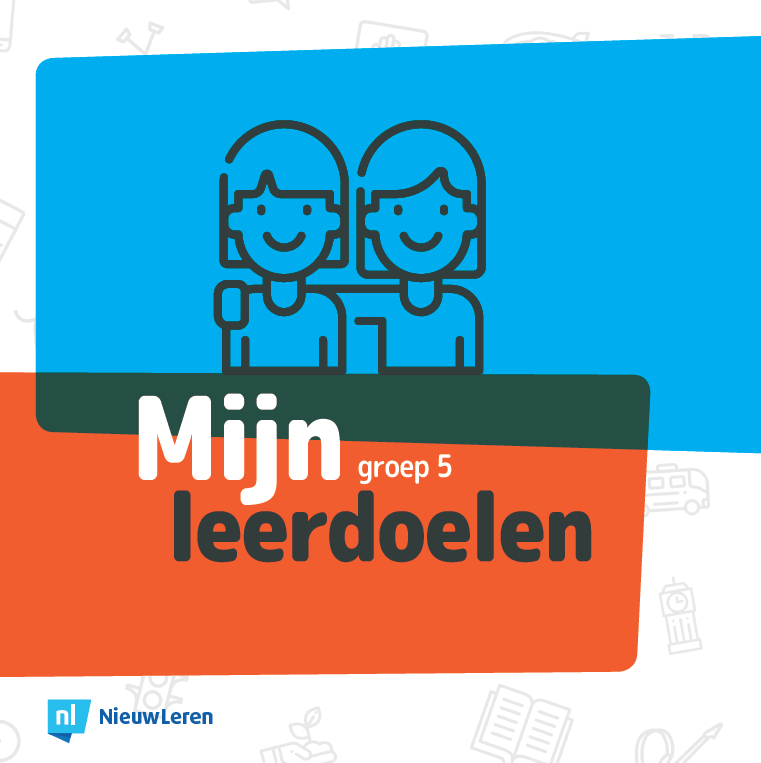 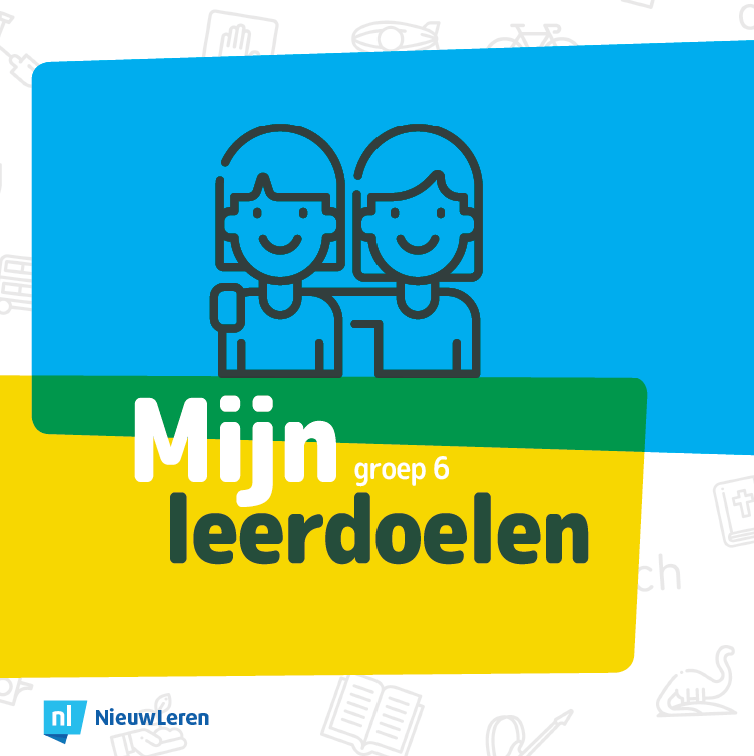 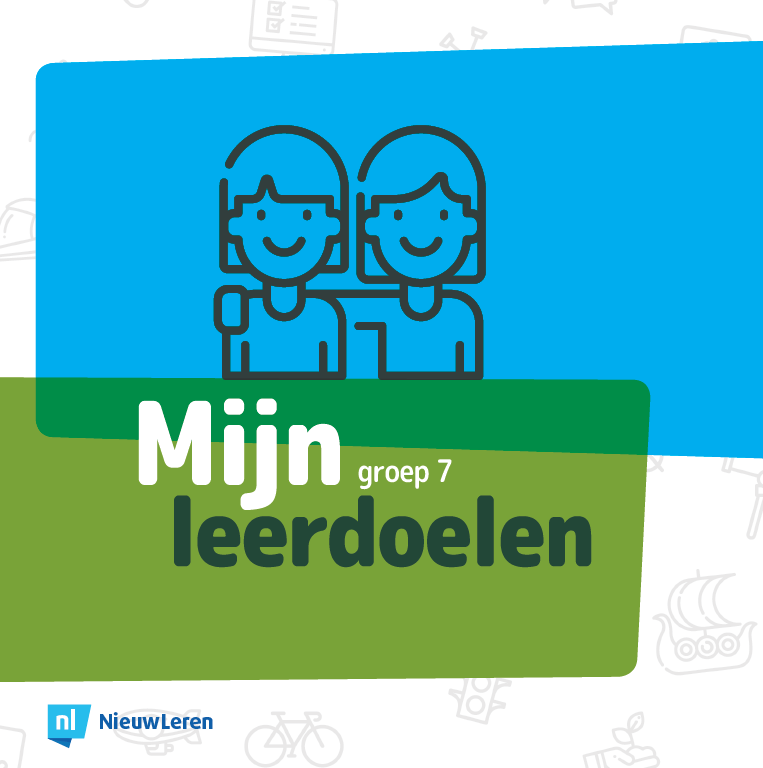 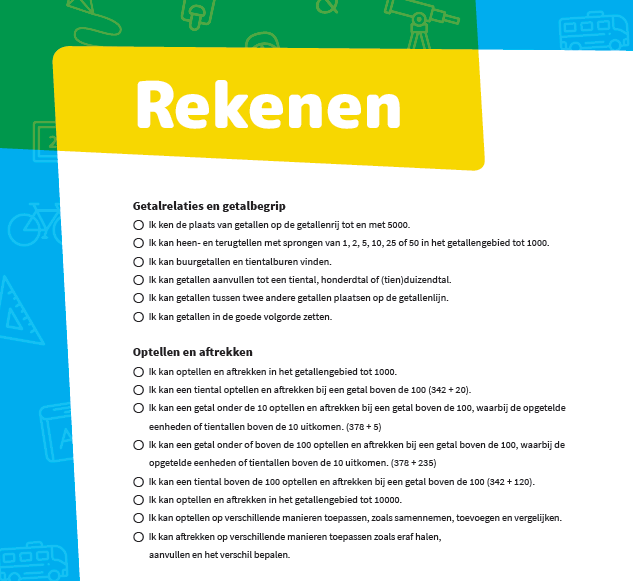 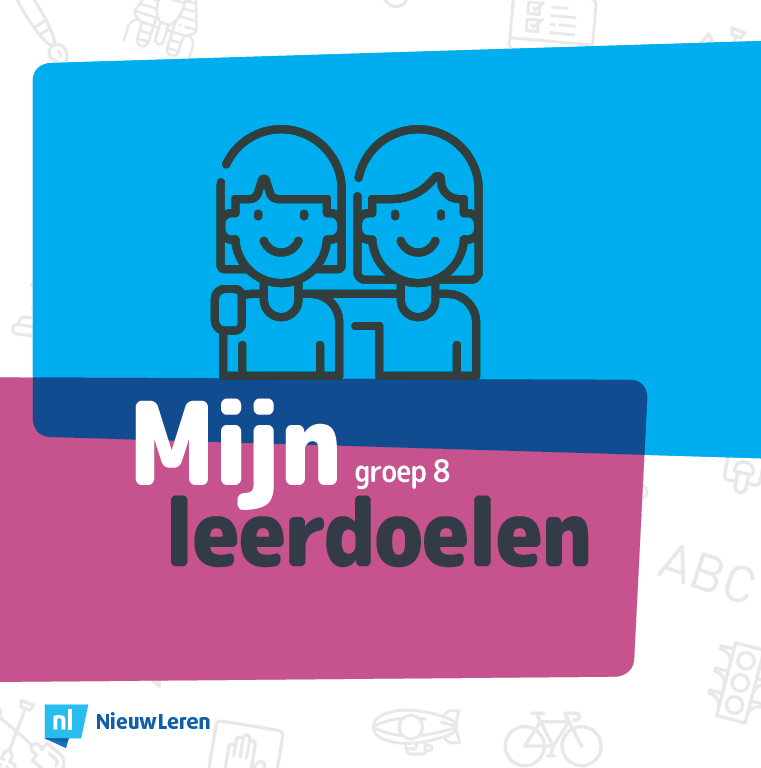 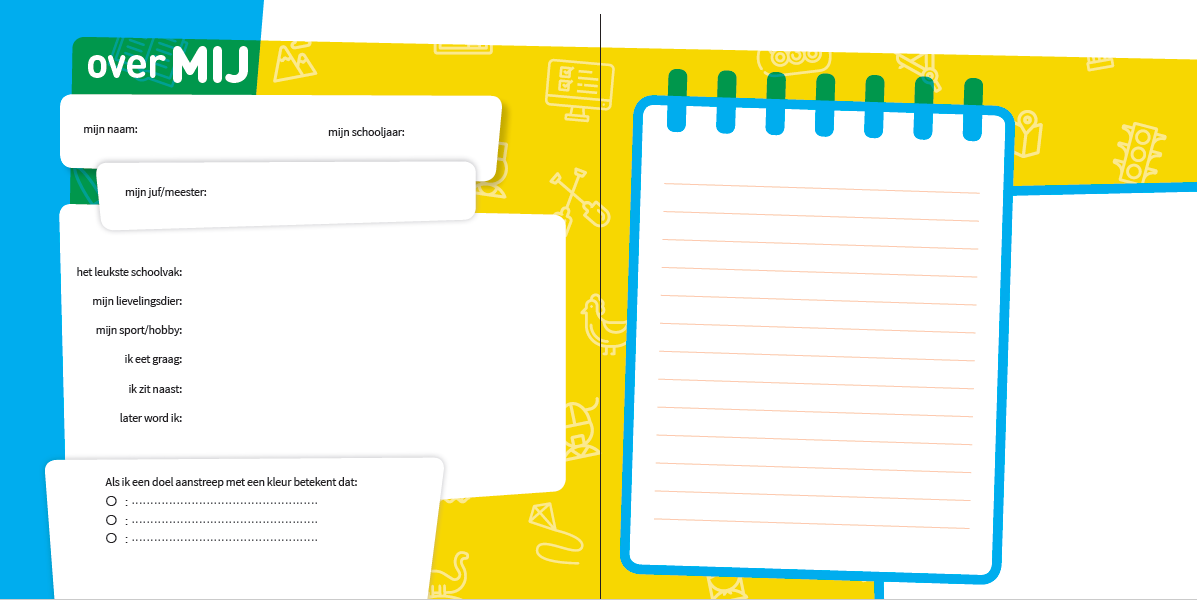 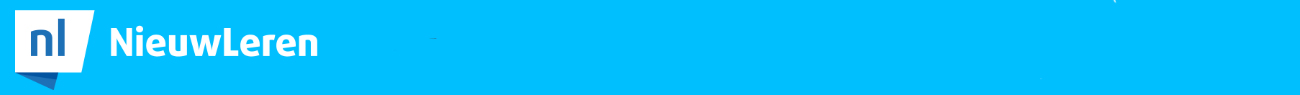 Doelen op een overzicht per periode
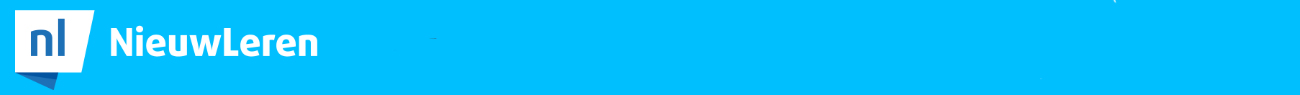 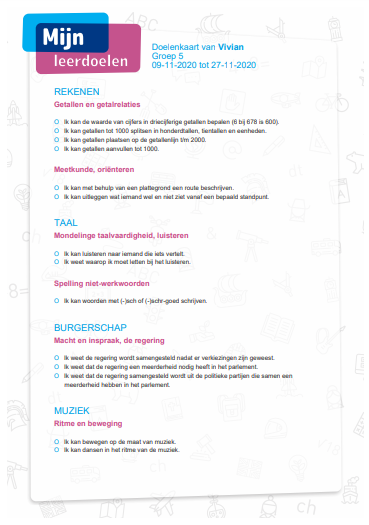 Doelenkaarten voor leerlingen uit Klasseplan
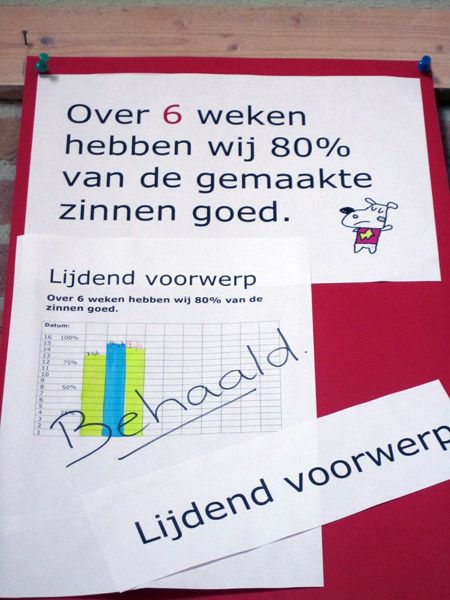 Doelen op een doelenmuur
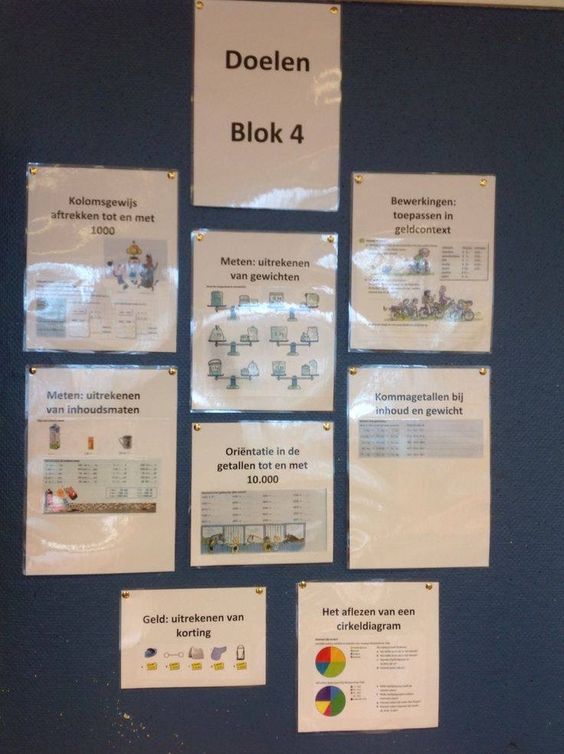 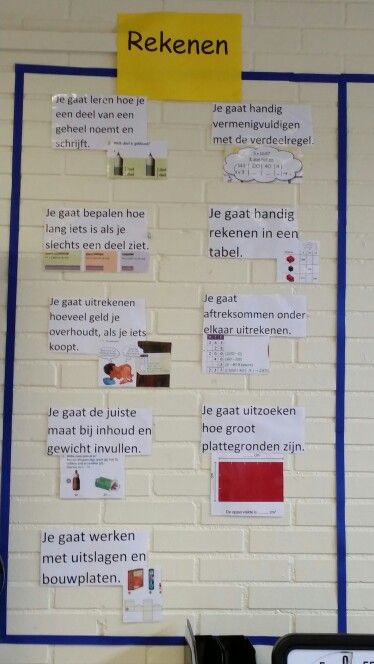 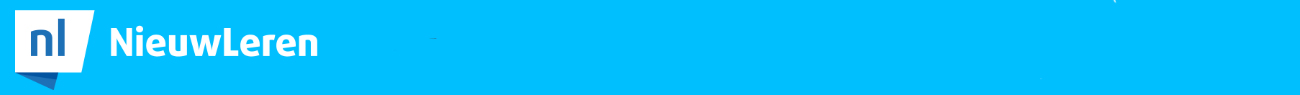 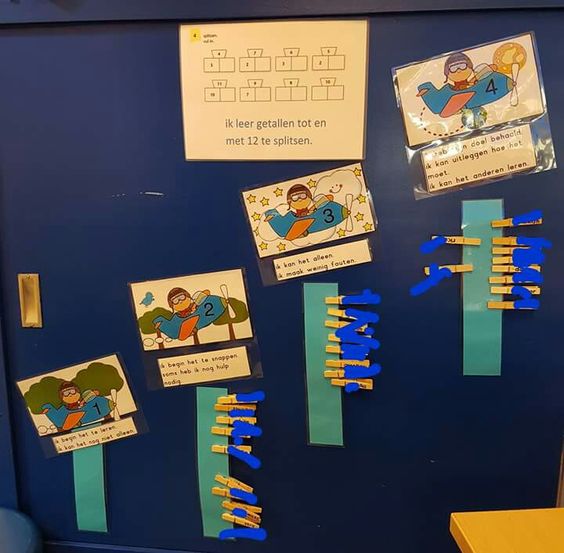 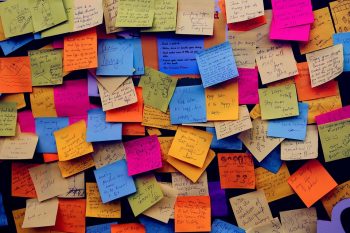 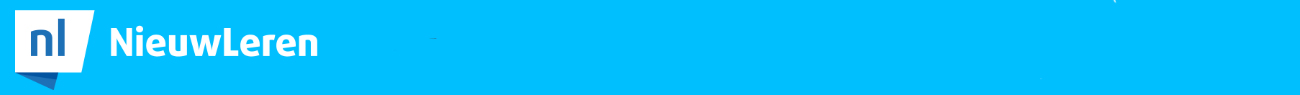 Reflecties door leerlingen op hun doelen
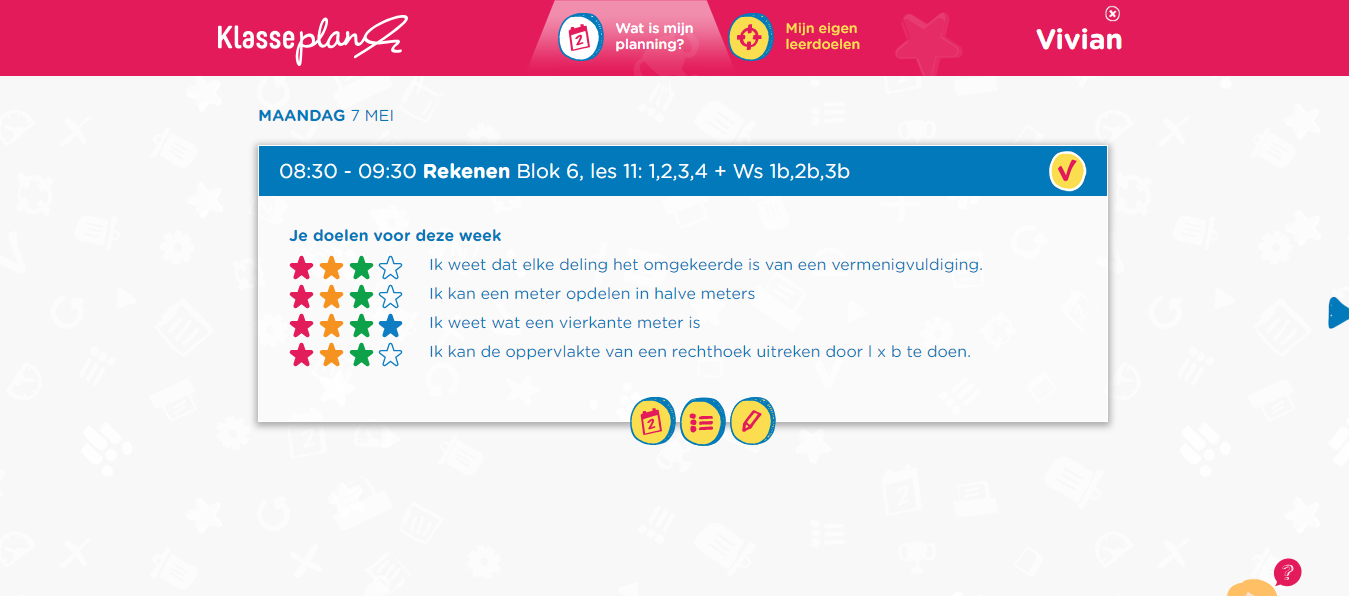 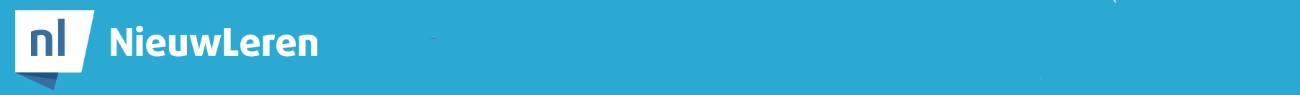 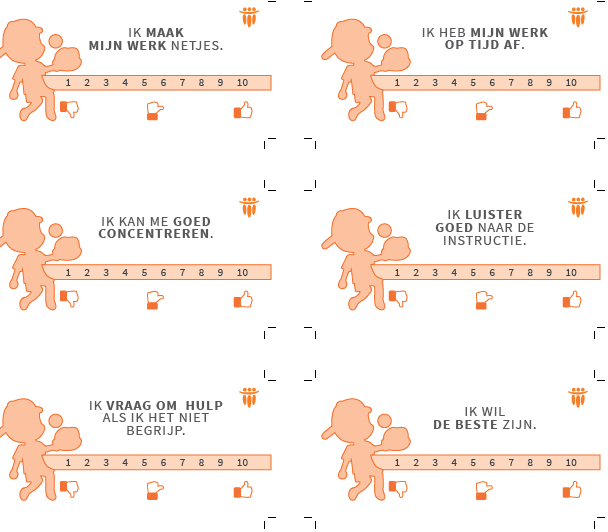 Ideeën voor reflectie
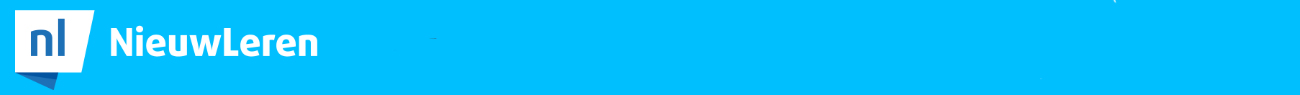 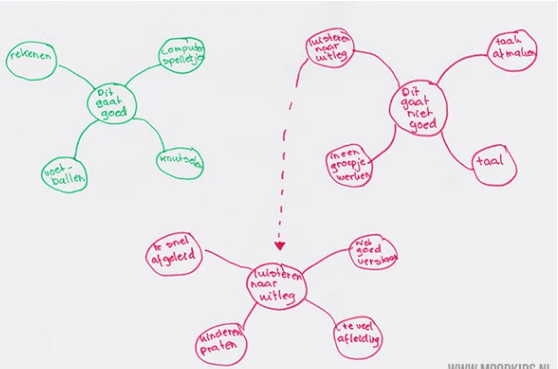 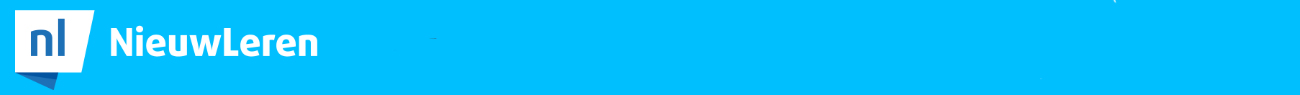 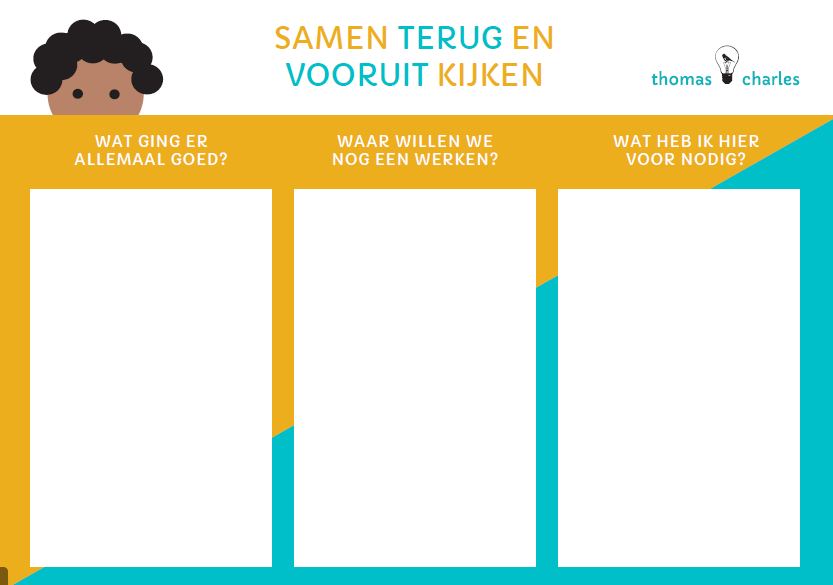 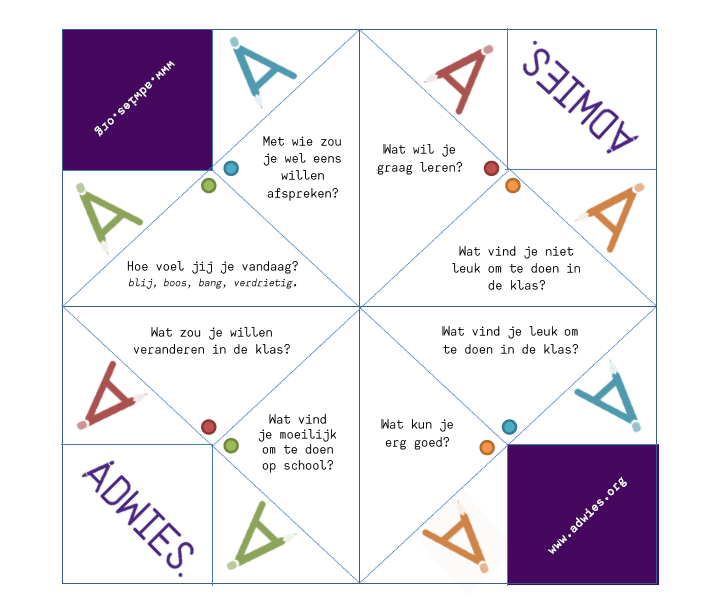 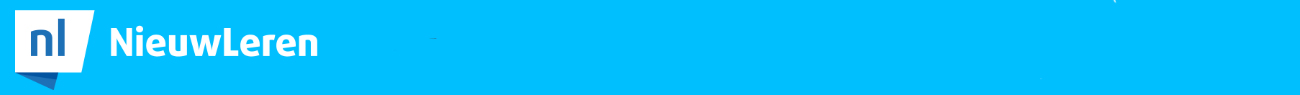 Opdracht 1: uitwerking per bouw
Hoe komen de doelen bij de leerlingen?
> Concreet uitwerken voor de eerste weken van 2022
Hoe reflecteren de leerlingen op hun doelen?
> Concreet uitwerken, afwisseling in reflectie bedenken
Wat doen we met deze reflectie? 
> Hier een voorstel voor doen vanuit de bouw
Wat is de plek van de doelen in een portfolio?
> Zet kort je ideeën op papier
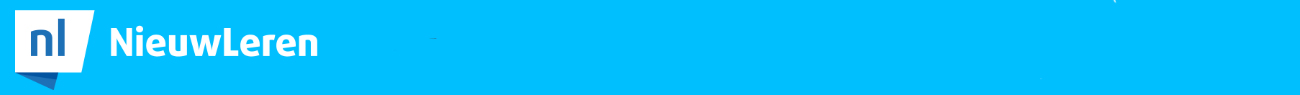 Stappen naar het werken vanuit leerlijnen (los van de methode)
Zorg dat je de leerlijnen goed kent (concreet)
Verdeel de doelen over het jaar
Zorg per blok (aantal weken) voor duidelijke succescriteria (toets oid)
Zoek per blok naar voldoende lesmateriaal
Plan herhaling in (aparte dag, herhalingsweek)
Plan automatisering in
Bereid een blok voor als team en evalueer dit ook
Kies samen welke strategieën je de leerlingen aanleert
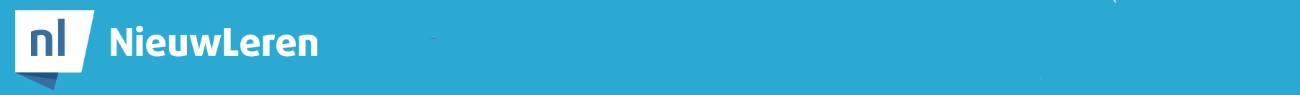 Een goede jaarplanning is cruciaal
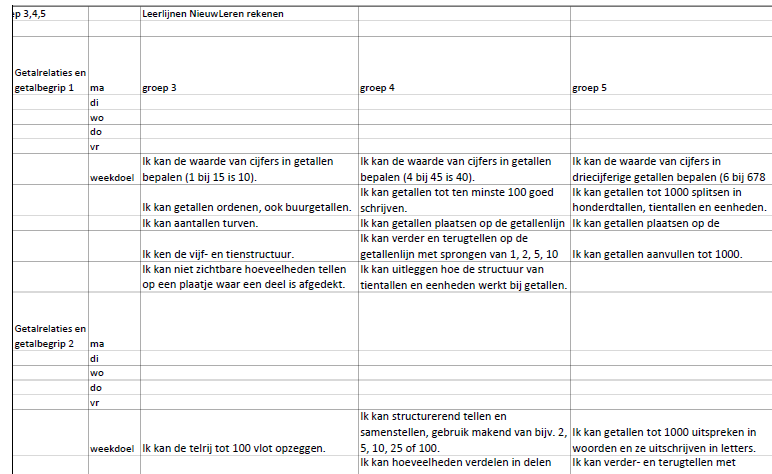 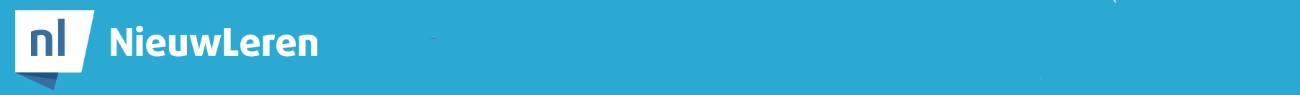 Opdracht 2  Uitwerken leerlijnen
Bekijken
Jaarplanning NieuwLeren
Eigen planning

Uitwerken per bouw:
Maak een jaarplanning voor de rekendoelen
Zelfde format als het Excelbestand, of eigen format: wel gelijk voor de groepen
Geef ook aan wat cruciale doelen zijn (komen ze in de problemen met nieuwe stof als ze deze doelen niet goed beheersen)
Plan ook ruimte in voor herhaling en alles door elkaar etc
Filmpje kindgesprekken
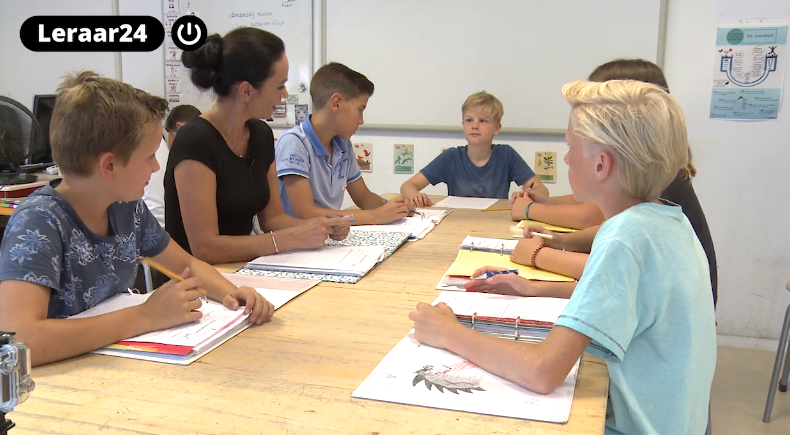 Vorige keer bekeken

Bespreken:
	- wat is onze ideale situatie, wat zouden we willen?
	- wat is de eerste stap, wat kunnen we het komende 	   halfjaar doen?
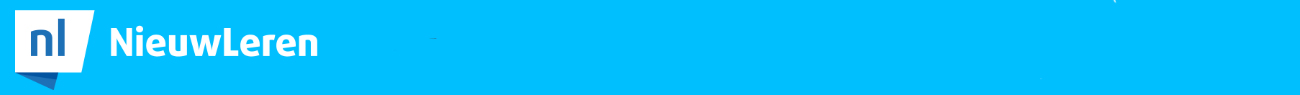 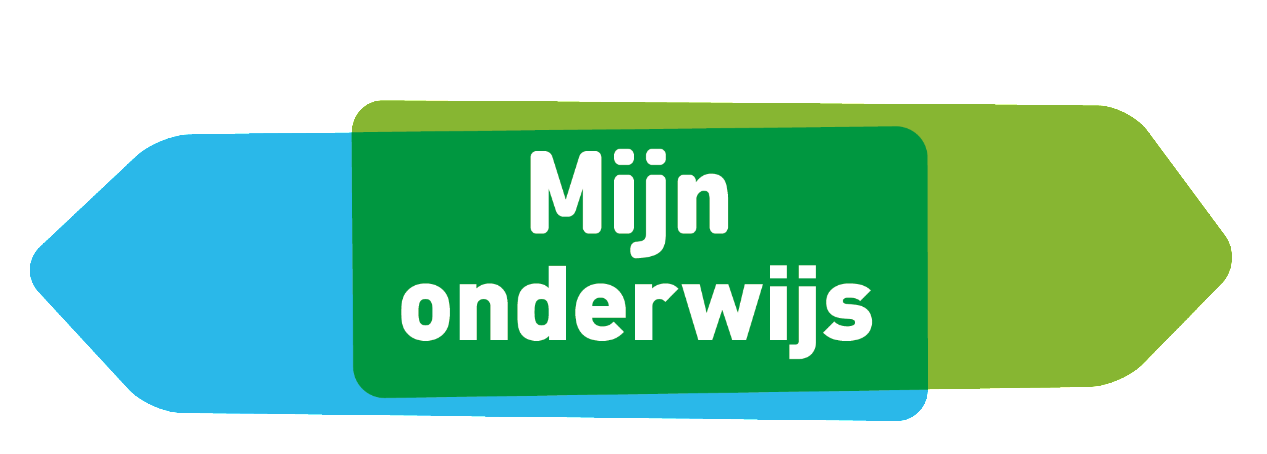 Evaluatie doelen van deze morgen
We maken concrete afspraken over 
	- hoe we doelen delen met de leerlingen
	- hoe de leerlingen op de doelen reflecteren
	- wat we met deze reflecties doen

We hebben een eenduidige jaarplanning per groep van de rekendoelen met daarbij aangegeven wat de cruciale doelen zijn
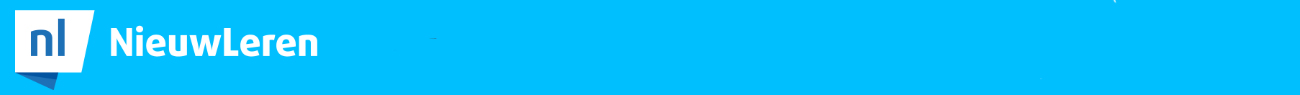 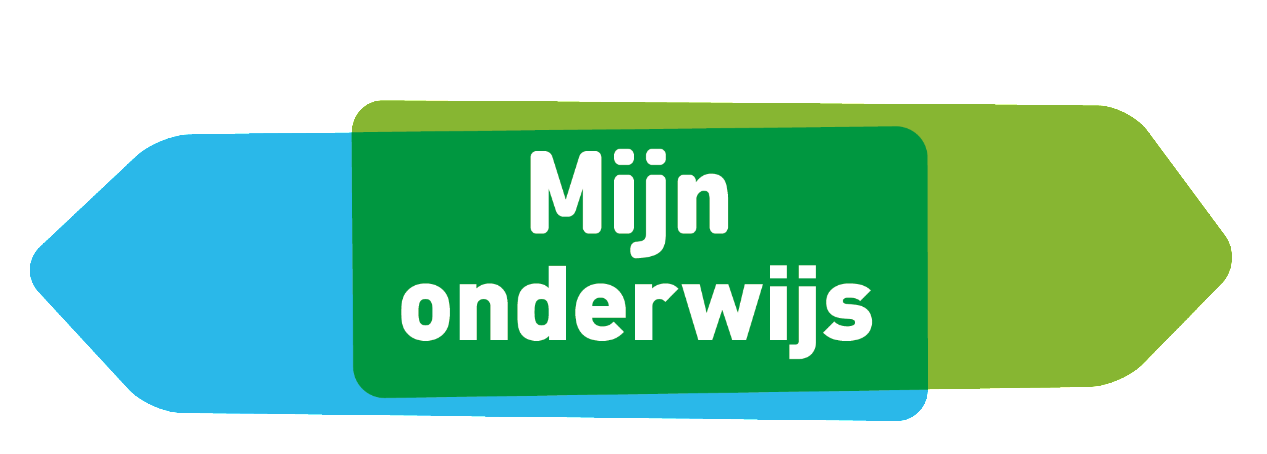 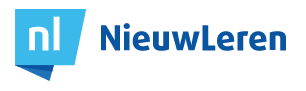 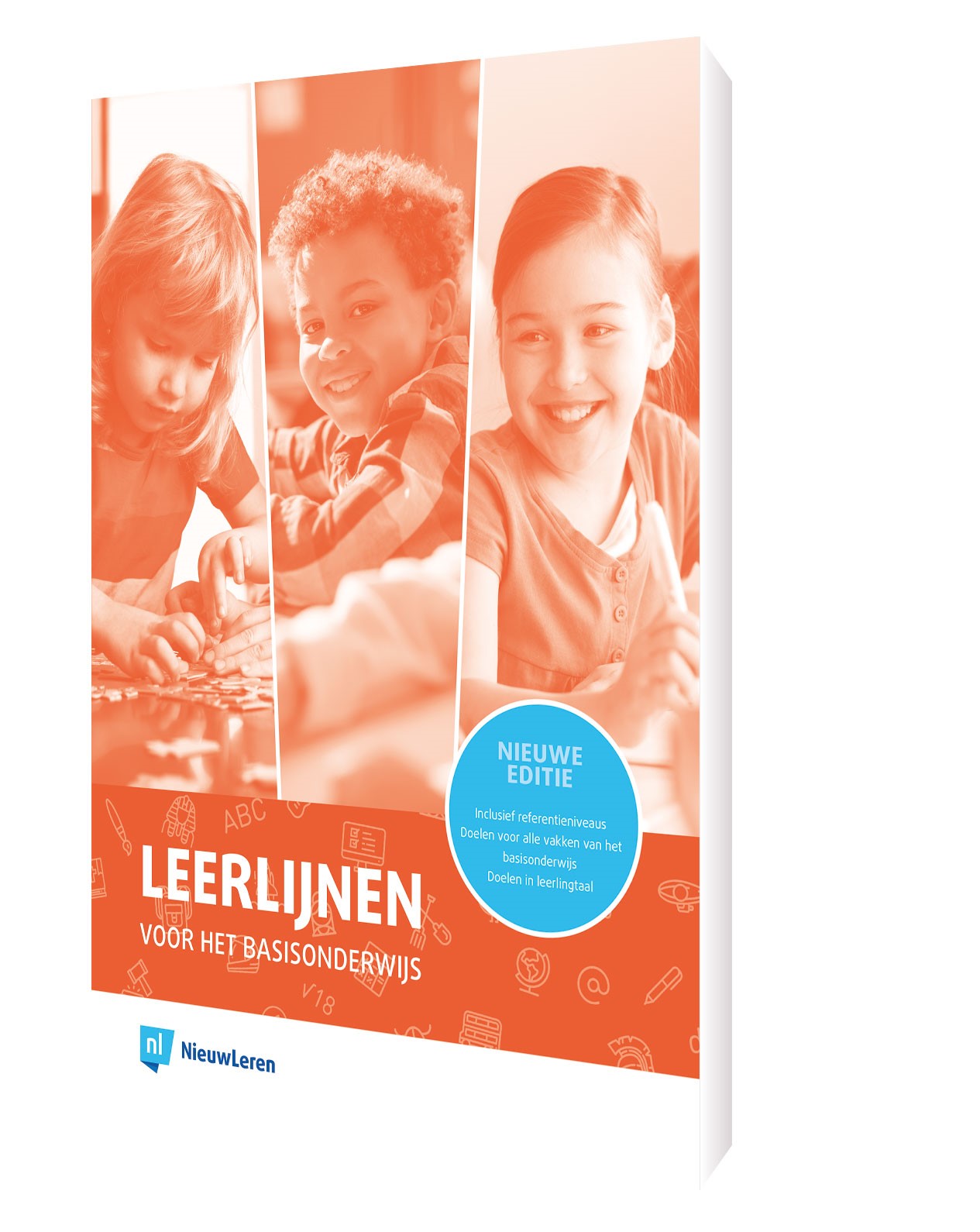 Maarten van der Steeg
06-13027919
info@nieuwleren.nl

www.nieuwleren.nl
www.leerlijnen.nl
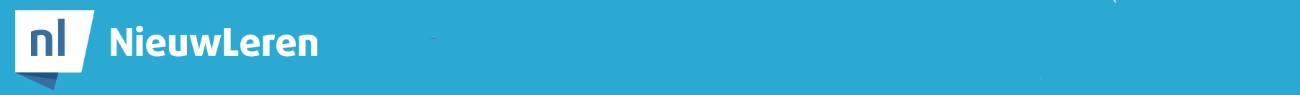